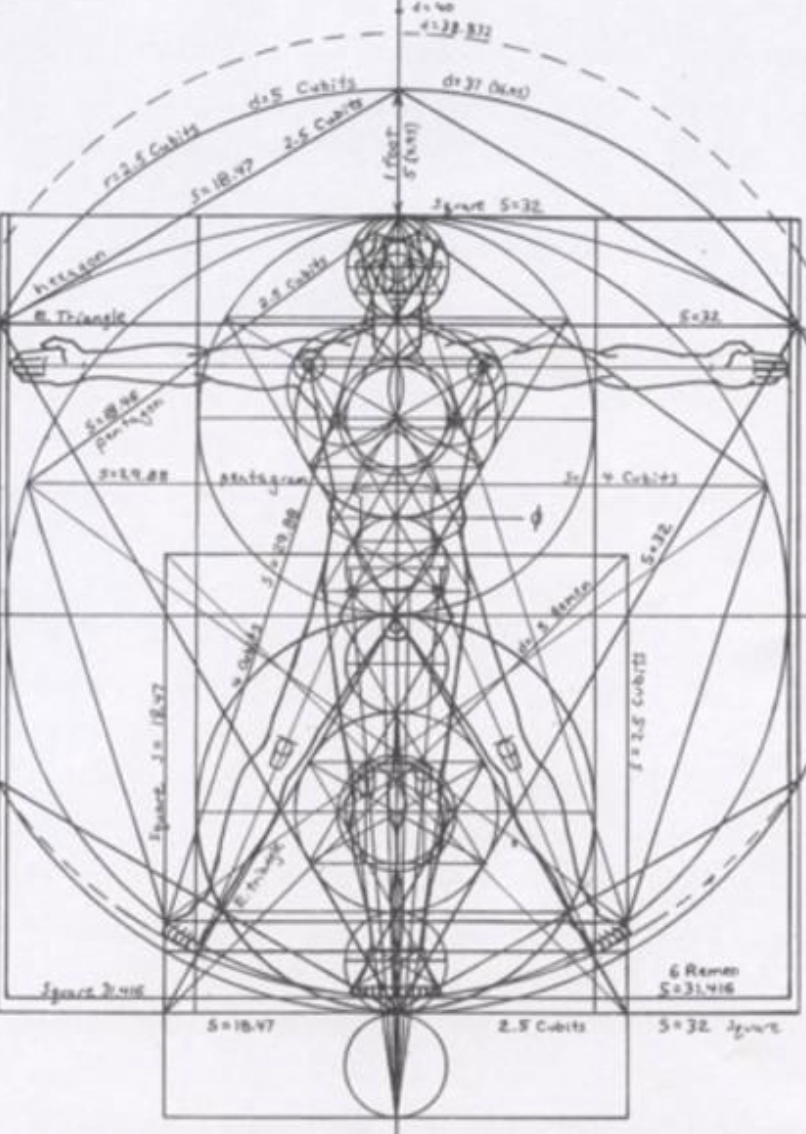 Not as Unwise but as Wise:Reflections from C.S. Lewis's The Abolition of Man and That Hideous Strength on Living Christianly in a Post-Christian World
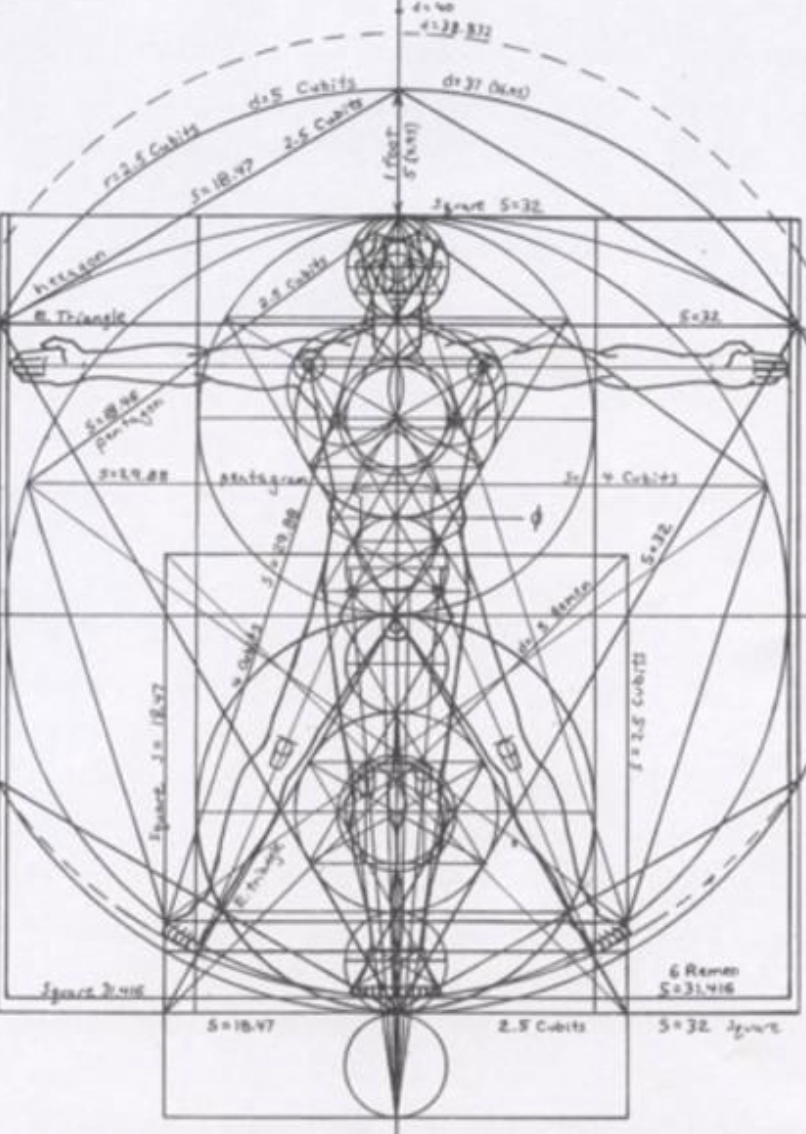 January 12, 2022 -- St. Philip’s Church 
The Rev’d Brian K. McGreevy, J.D., Facilitator
For at one time you were darkness, but now you are light in the Lord. 
Walk as children of light (for the fruit of light is found in all that is good and right and true), and try to discern what is pleasing to the Lord. Take no part in the unfruitful works of darkness, but instead expose them. For it is shameful even to speak of the things that they do in secret.  But when anything is exposed by the light, it becomes visible, for anything that becomes visible is light. Therefore it says, “Awake, O sleeper, 
and arise from the dead, and Christ will shine on you.”

Look carefully then how you walk, not as unwise but as wise, 
making the best use of the time, because the days are evil. Therefore do not be foolish, 
but understand what the will of the Lord is. 

Ephesians 5: 8-17
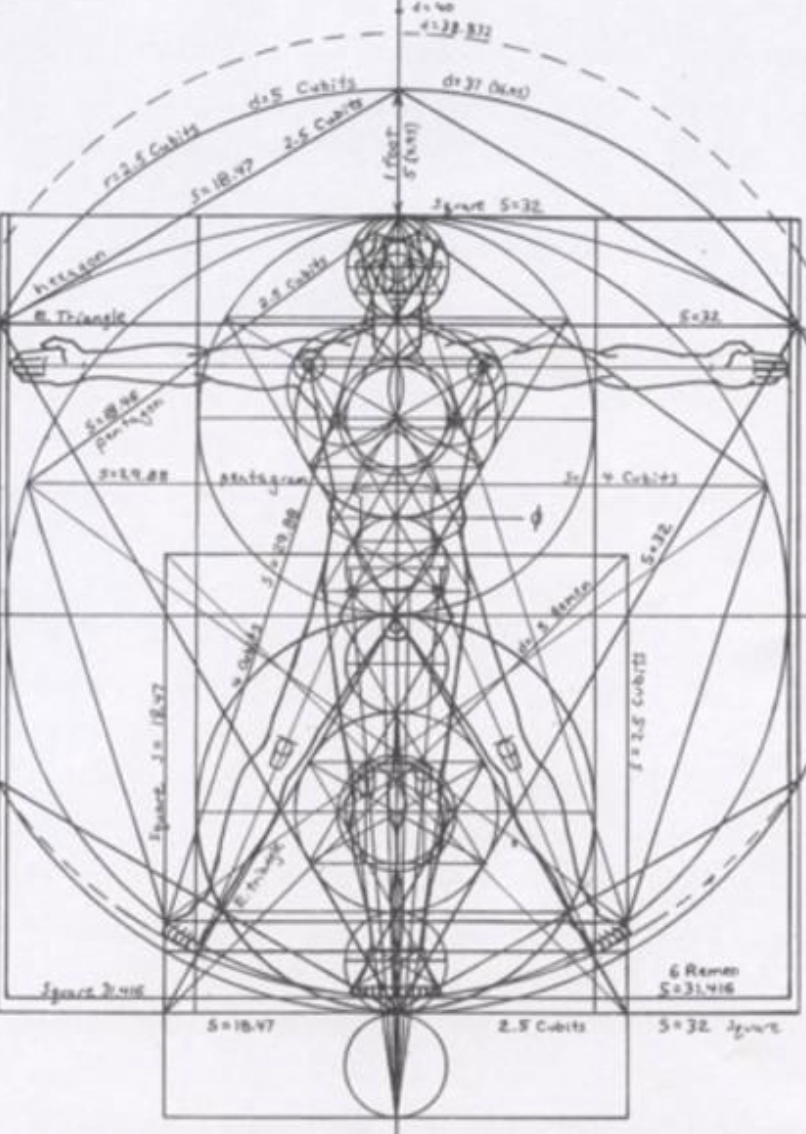 How to approach this class:--On the beach--Snorkeling--Scuba diving--Email listHow to read That Hideous Strength:
--One chapter at a time--Make a chart of characters--Look for and note where themes from The Abolition of Man appear
What we’ll be doing each week:

--Examining context and establishing a framework for appreciating these books
--Unpacking the meaning of Lewis’s works
--Exploring their relevance for today
--Considering how we can respond with practices of Hope and of Wisdom rooted in the Scriptures
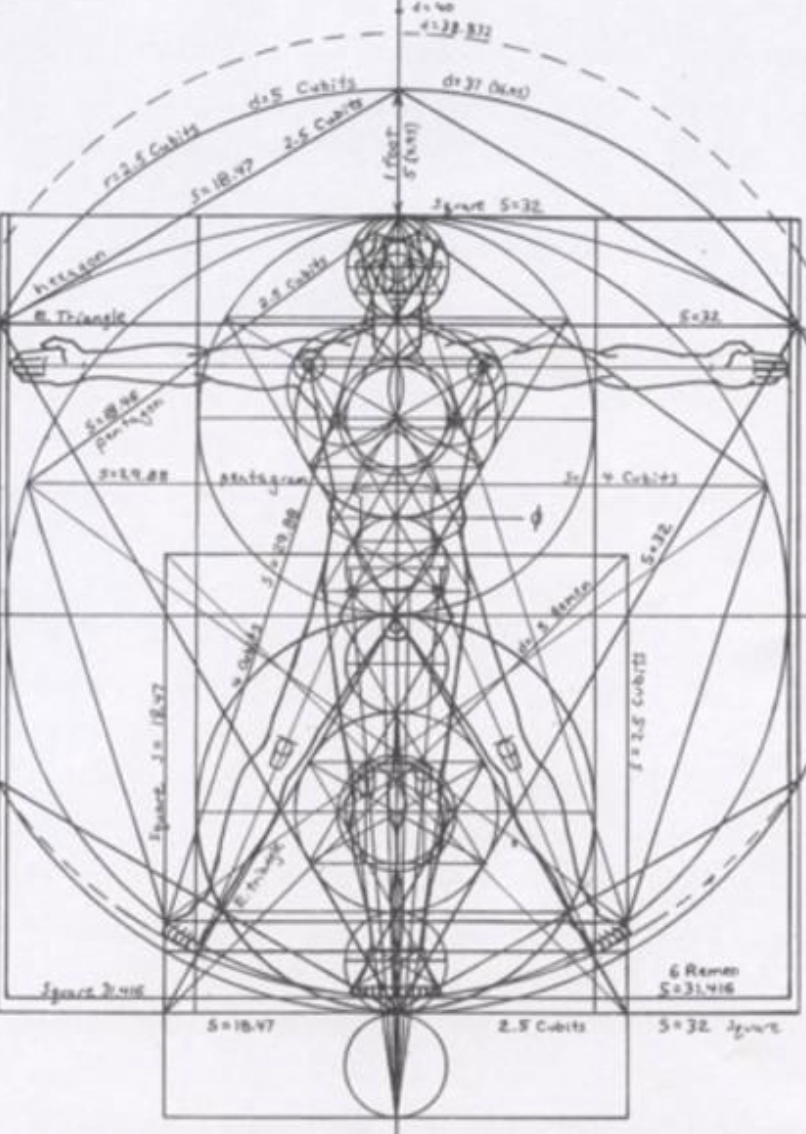 REVIEW FROM PREVIOUS CLASSES
Summary: Main theme of each chapter in The Abolition of Man

1. “Men without Chests”: The importance of objective values and the poison of subjectivism
2. “The Way”: Why the Tao, or Natural Law, is the sole source of all value judgments
3. “The Abolition of Man”: “Man’s control of Nature”  is in reality a means for some men (Conditioners) to control other men, using Nature as their instrument. To “see through” (deconstruct) all things is not to see at all.

PLOT SUMMARY OF THE RANSOM TRILOGY Adapted from Taylor Dinerman, The Space Review
--“Out of the Silent Planet, tells how Ransom, a Cambridge don on holiday, is kidnapped by the physicist Weston and his partner Devine, a sleazy businessman, and taken to Malacandra (Mars), supposedly as a human sacrifice. Once on Mars he escapes, hides in a Martian village, and learns to speak the local language. He learns that each planet has its own tutelary spirit—essentially an angel or archangel—called an Oyarsa, who rules under the authority of God. Earth, unfortunately, is the central battleground between Good and Evil and is ruled by a fallen angel, a dark Oyarsa. 
--“Perelandra, the name Lewis gives to Venus, is also the title of the second book in the series. Retelling the story of Adam and Eve, it is the most explicitly biblical of the three. Weston plays the role of the serpent sent to tempt the woman who is to become the mother of the world into rejecting God’s will. Ransom is sent by the Oyarsa to challenge the evil one and to save Venus from the fate of Earth.
--“That Hideous Strength combines a sordid tale of intra-university politics, Arthurian legend, and spiritual combat. In a small British University town, one of the colleges finds itself seduced and then engulfed by the newly established National Institute for Coordinated Experiments (N.I.C.E). This organization is secretly controlled by a pair of initiates, who plan to revive the wizard Merlin from his long, enchanted slumber and to use his powers for their own malevolent purposes. To find him they need the services of a ‘seer’; Jane Studdock, the wife of Mark Studdock, a shallow young sociologist entrapped by promises of power, money, and above all membership in the secret, elite clique that controls the N.I.C.E. Ransom leads a small eccentric company of friends who, with the aid of the Oyarsa, take on and defeat them.”





--
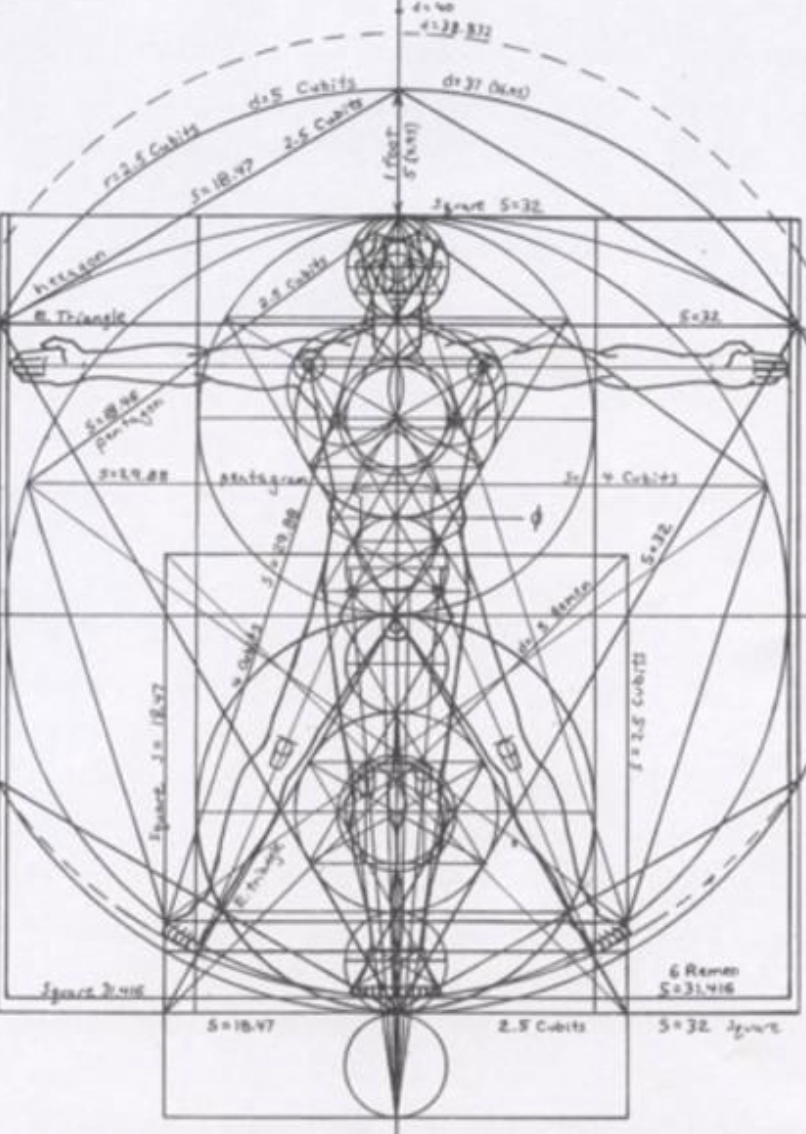 --
“The shadow of that hyddeous strength, sax myle and more it is of length” 
(Sir David Lyndsay: from “Ane Dialog,” describing the Tower of Babel)

“Plenty of people in our age do entertain the monstrous dreams of power that Mr. Lewis attributes to his characters, and we are within sight of the time when such dreams will be realizable” 
[“The Scientist Takes Over”, Review of C. S. Lewis, That Hideous Strength (1945) 
by George Orwell, Manchester Evening News, 16 August 1945]

This is a “tall story” about devilry, though it has behind it a serious “point” which I have tried to make in my Abolition of Man. –from Preface to That Hideous Strength

CHARACTERS IN ORDER OF APPEARANCE

--Jane (Tudor) Studdock  “She had not been to church since her schooldays until she went there six months ago to be married.” Jane married Mark six months before the story begins, leaving behind a career she enjoyed.  Since then, she works on her doctoral thesis on John Donne, but makes no progress.  Before marriage, they had endless talks, but since marriage, she feels alone in solitary confinement.  She does not wish for children, as they would impede her career as a scholar. She has nightmares of a man beheaded by having his head twisted off by some other men speaking French.  She is disturbed when she sees a picture in a newspaper of precisely what she dreamed.  Her dream also includes an ancient bearded Druidical man.
Francois Alcasan - An Arabian radiologist who poisoned his wife.  He was beheaded for this crime.  However, before his execution, Jane sees him in a dream being beheaded by twisting his head off.   Jane saw in a man in a dream approach him and speak with him in French (which she did not understand).
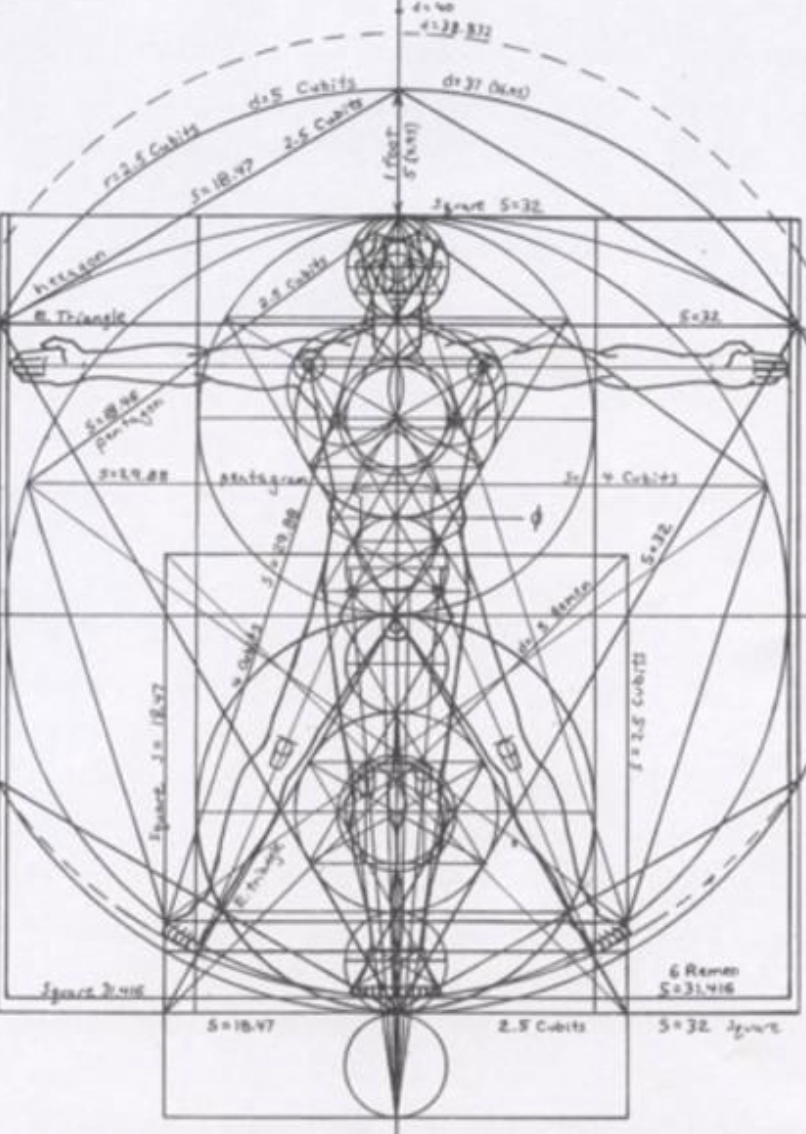 --Merlin - the ancient Druidical bearded man in a mantle from Arthurian days who also appears in Jane’s dream. Merlin has a pagan past  but has also been deeply influenced by early British Christianity. 
--Mark (Gainsby) Studdock - A Fellow in Sociology for 5 years at Bracton College.  He talks with Sub-Warden Curry and discovers, to his delight, he is now part of the inner circle, the “progressive element.” He married his wife Jane six months ago, and they are drifting apart. Mark learns that Lord Feverstone influenced Mark’s appointment to Bracton. 
--Sub-Warden Curry - Curry serves as the effective head of Bracton College, who thinks the NICE "marks the beginning of a new era - the really scientific era."  Curry wants to cultivate Mark to use him to support his agenda for the college that he is working on with Lord Feverstone.
--James Busby – Bursar at Bracton College and another member of the 'Progressive Element’.
--Canon Jewel – A sensible and admired elderly Fellow at Bracton College who is a retired clergyman and a brilliant intellect, but excluded by the 'Progressive Element' for being an 'obstructionist'.
--Lord Feverstone - His real name is Dick Divine, who has appeared in the prior stories of the Space Trilogy as a villain. Mark discovers Feverstone as the person responsible for getting his position at Bracton College over another prospect, Denniston.  Once Curry and Busby, the Bursar, leave, Mark discovers Feverstone holds them in disdain, but finds them useful in running He joins in cultivating Mark as part of the inner circle of the “progressive element” in the college.
--Arthur Denniston - an old friend of Mark’s from university who is also a sociologist and Mark’s professional rival.  When explaining to Mark why they chose him over Denniston, Sub-Warden Curry says, “One sees now that Denniston would never have done. Most emphatically not. A brilliant man at that time, of course, but he seems to have gone quite off the rails since then with all his Distributivism and what not. They tell me he’s likely to end up in a monastery.”
--The Dimbles—a professor of  English literature at Northumberland College and his wife, with whom Jane Studdock studied and socialized as a college student. The Dimbles live adjacent to Bragdon Wood.
--Grace Ironwood – The seemingly stern but kind psychologist and doctor who helps Jane interpret her dreams. Inspired by the Járnviðr ("Iron-Wood") of Norse mythology (female giants), her name is softend with the Christian name "Grace".
Ivy Maggs—part-time housekeeper for Jane Studdock, who considers her a “terrible talker”
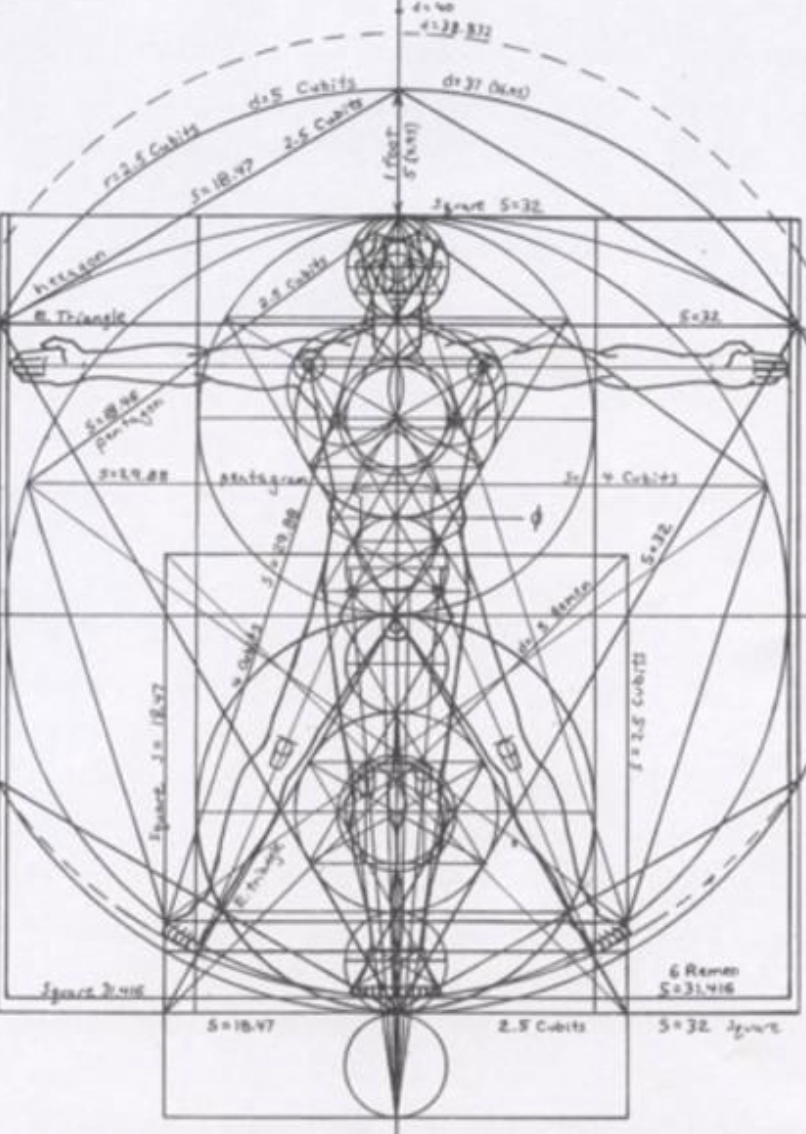 SUMMARY OF SECTIONS 1 AND 2 OF CHAPTER 1, “SALE OF COLLEGE PROPERTY”
Adapted from scholar Rudolf Rentzel

Jane married Mark Studdock six months ago, and things are not what she imagined they would be. They have no children so Jane can remain independent and pursue her work on John Donne, though she left the job she enjoyed. Jane glances at a picture she sees in the newspaper, which immediately reminds her of a recent dream she had that  turned into a nightmare which terrorized her. The newspaper reported about the execution of Alcasan, an Arabian radiologist who poisoned his wife and was executed by beheading for his crime.  In her dream, Jane saw Alcasan (not knowing who he was) being beheaded by twisting his head off.  Then Jane saw a different head of an ancient British, druidical man being dug up in a churchyard.  Jane thought he was dead, but she then saw him come to life and begin talking in something that sounded vaguely like Spanish to her.  Terrified, Jane woke up and could not sleep any further.
Meanwhile, Mark, a Fellow of Bracton College, talks with Sub-Warden Curry and is invited into what he sees as the inner circle, the “progressive element”-- something he has desired for quite some time.  However, Mark also discovers that his appointment as a Fellow at the college had to do with the considerable influence of Lord Feverstone, someone who spends most of his time in London.  Apparently, Mark learns, without Feverstone's influence, many favored another scholar named Denniston.  Until now, Mark imagined he was selected on his own merits, and it disturbs him to discover otherwise. (Feverstone's name is Dick Devine, a name from the first book in the trilogy where he appears as a villainy character.)
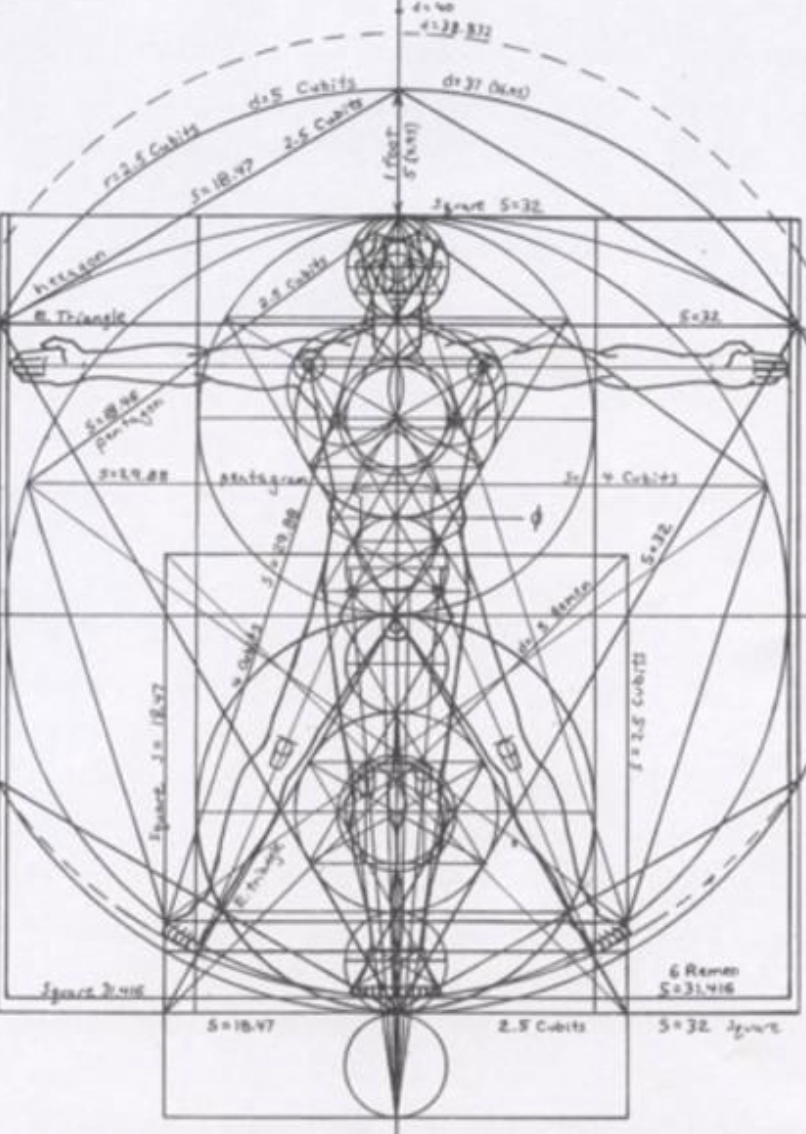 NOTES AND THEMES
--The Disembodied Head (no Chest)
--Sociology and “Real” Science
--Gender Roles (Platonic v. Corporeal notions of Love)
--The Inner Ring (1944 essay)

SUMMARY OF SECTIONS 3 AND 4 OF CHAPTER 1, “SALE OF COLLEGE PROPERTY”
Adapted from scholar Rudolf Rentzel

Sub-Warden Curry wanted to talk with Mark Studdock about the upcoming meeting of the Fellows that day, and specifically about a motion for the College to sell Bragdon Wood, a secluded, walled-in, peaceful area of well-tended grass (by sheep) and trees, with an ancient well in the middle, smack in the middle of the College.  Ancient legend claims that the Wood is the burial site for Merlin and that the well was named for him.  An organization named the National Institute of Co-ordinated Experiments (N.I.C.E.) made a generous offer to purchase Bragdon Wood to construct a new headquarters building to house their operations.  The NICE presents itself as a new organization which fuses the power of the State and the laboratory to create a place where thoughtful people could make a better world free from the constraints of red tape and with an unlimited, state supported budget.At the meeting, the College Bursar announced that the College's budget looked so woeful, the meager stipend for the Junior Fellows might have to be cut from the amounts already paid. Thus, when the question of the sale of Bradgon Wood to the NICE for a generous amount arose, only the old guard wanted to hang on to this part of the college that had belonged to it since its founding back in 1300.  The other Fellows clearly saw the advantage of the sale and the motion easily carried.  During the meeting, much of the conversation is characterized by “doublespeak,” a recurring element of the confusion of language theme throughout the book.
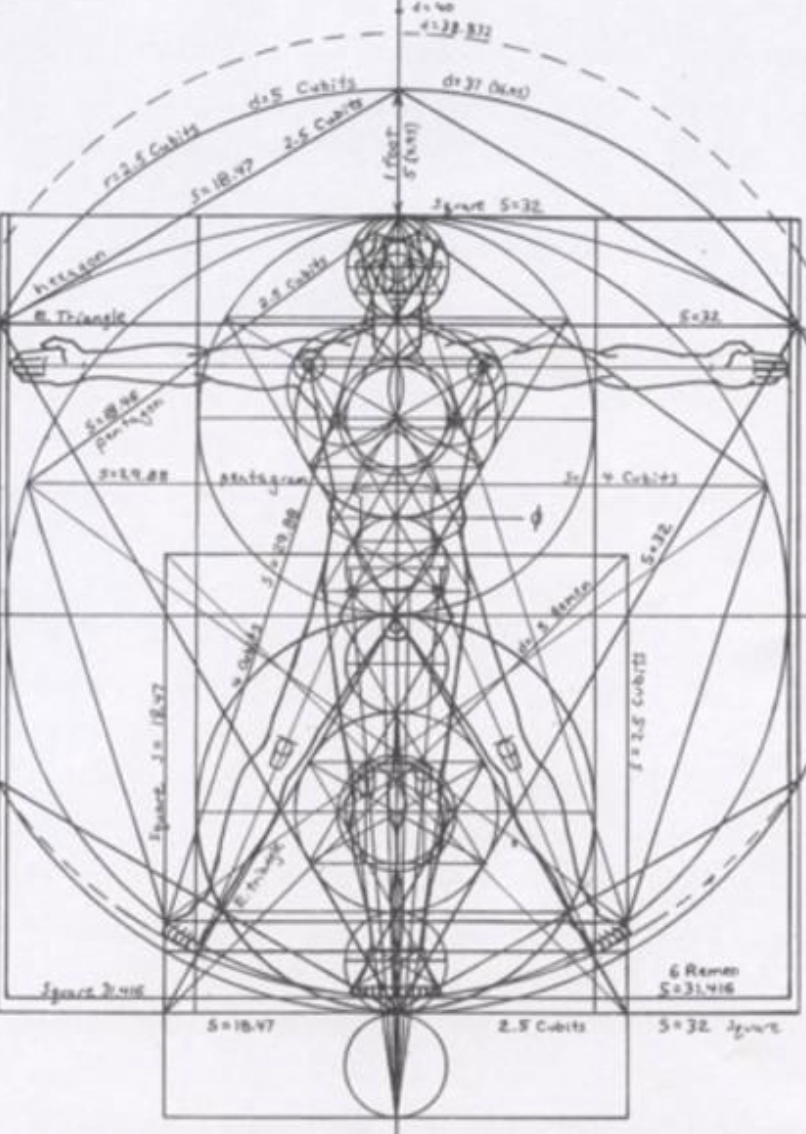 The scene switches from the meeting at Bracton College back to the Studdocks’ home. Jane can't focus on her work, being troubled by her dream.  She goes out for a walk and to do some shopping. In town, Jane encounters Mrs. Dimble, an old friend, who invites her home for lunch. Mrs. Dimble's husband, Dr. Dimble, is a Fellow at Northumberland, another college of Edgestow University. Jane and her friends used to meet at their house often in their undergraduate days. The Dimbles live in a lovely and ancient cottage by the river next to the wall of Bragdon Wood.  Jane learns that the Dimbles are being forced to move, as they rent the cottage from Bracton College, who plan to sell it to the N.I.C.E. along with Bragdon Wood, the small park that contains "Merlin's Well," beneath which Merlin himself is said to be sleeping.

“Over lunch, talk of Merlin's Well leads Dr. Dimble to talk about literary history (his subject) and the Matter of Britain in particular. He remarks about how much historical accuracy there is or could be in the Arthur stories, and describes the half-Celtic, half-Roman society Arthur would have lived in. When he remarks that the Celtic language Arthur spoke would sound "something like Spanish," Jane nearly faints. Jane then describes her nightmare to the Dimbles, who take it with gratifying seriousness. She asks if they think she should be psychoanalyzed. Dr. Dimble tells her that, if she wants to go to anyone about that dream, he has a name and address he could give her.”—adapted from Earl Wajenberg

NOTES AND THEMES
--Setting the Stage: Beauty, Truth, Goodness
--The Devilry of Bureaucracy and Doublespeak: Doublespeak definiition from the OED: deliberately euphemistic, ambiguous, or obscure language. Doublespeak is the complete opposite of plain and simple truth. ... For example, if a pharmaceutical company said something like, "There are some minor side effects," when they should clearly be stating, "This drug may cause a heart attack," they're using doublespeak and communicating in a deceptive manner. 
--Hopes of a better world based on government and science as savior based on an utterly secular worldview: “The N.I.C.E. was the first-fruit, of that constructive fusion between the state and the laboratory on which so many thoughtful people base their hopes of a better world”
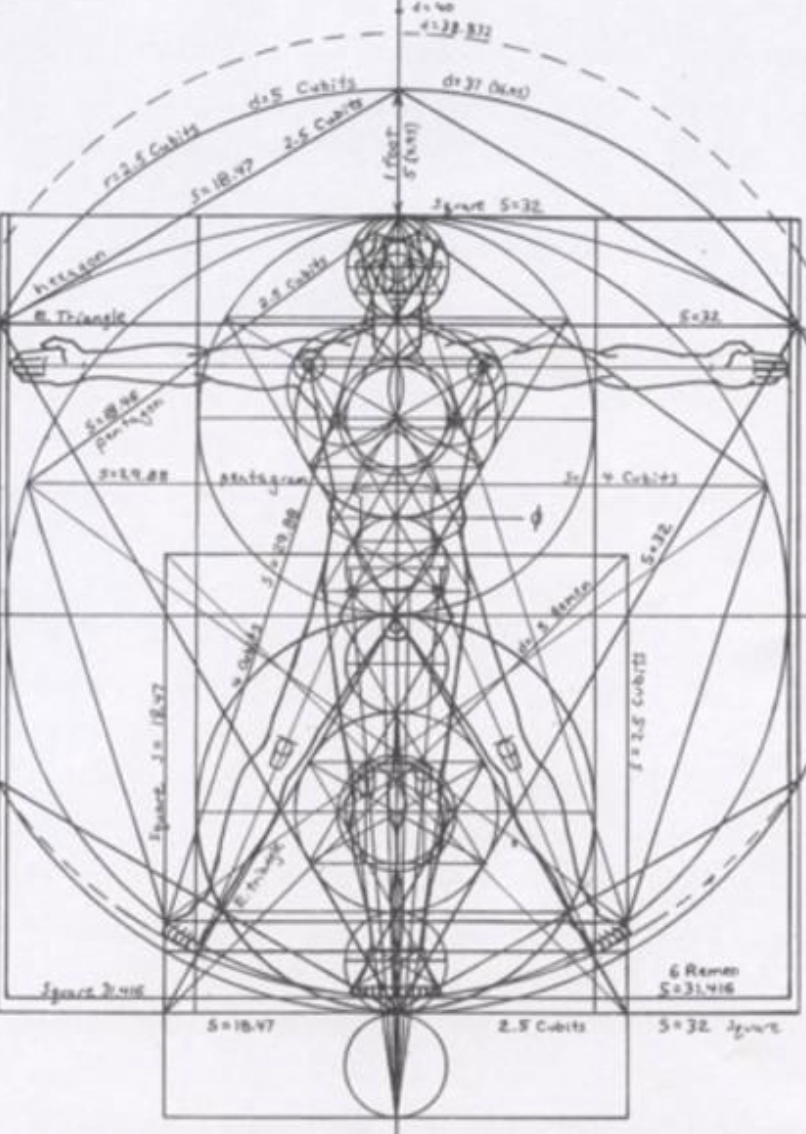 SUMMARY OF CHAPTER 2, “DINNER WITH THE SUB-WARDEN”
Adapted from scholar Rudolf Rentzel
“After the meeting, Mark goes to dine at the house of Curry, the sub-Warden of Bracton, with Lord Feverstone and James Busby, the Bursar, joining in the dinner party.  Mark begins to warm to Feverstone.  The discussion turns to the NICE (National Institute of Co-ordinated Experiments).  Busby thinks the NICE is "the first attempt to take applied science seriously from a national point of view."  Curry thinks the NICE "marks the beginning of a new era - the really scientific era.” Both Curry and Busby have to leave the dinner party for other commitments, leaving Feverstone and Mark alone.  

As soon as they leave, Feverstone bursts out laughing, soon joined by Mark. Feverstone, who works in the NICE, makes it clear that he thinks Curry and Busby are not very intelligent, but useful, since they usually carry out at Bracton what is suggested to them.  Thus they led the charge to bring the NICE to Edgestow, as was suggested to them, without knowing what it was. However, Feverstone congratulates Mark for understanding the point of the NICE at once, and invites him to come with him to visit the organization to be interviewed as a possible member.  Feverstone expresses disdain for Bracton, and says Mark would be wasted there.  Mark, who felt he joined one inner circle when appointed at Bracton, and who now feels he entered another inner circle as part of the Progressive Elements - now feels part of another inner circle with Feverstone, understanding he can be part of a further inner circle with the NICE.“Feverstone presents the NICE as on the side of Order - the opportunity to take control of our destiny - the chance to take over the human race and recondition it - to make man a really efficient animal, if only "Science is really given a free hand."Feverstone presents three problems: first the interplanetary problem (readers of the trilogy will understand this as the battles presented in the first two parts of the trilogy, where the battle took place on Mars and Venus - Dick Divine had been part of the battle on Mars).  He refers to the murder of Weston (his partner in crime on Mars, who later tried to corrupt Venus, and killed by Ransom, whom we will meet later in the story). The second problem Feverstone presents is life itself.  There is far too much of it of every-kind on the planet and it needs to cleaned up (to promote order).
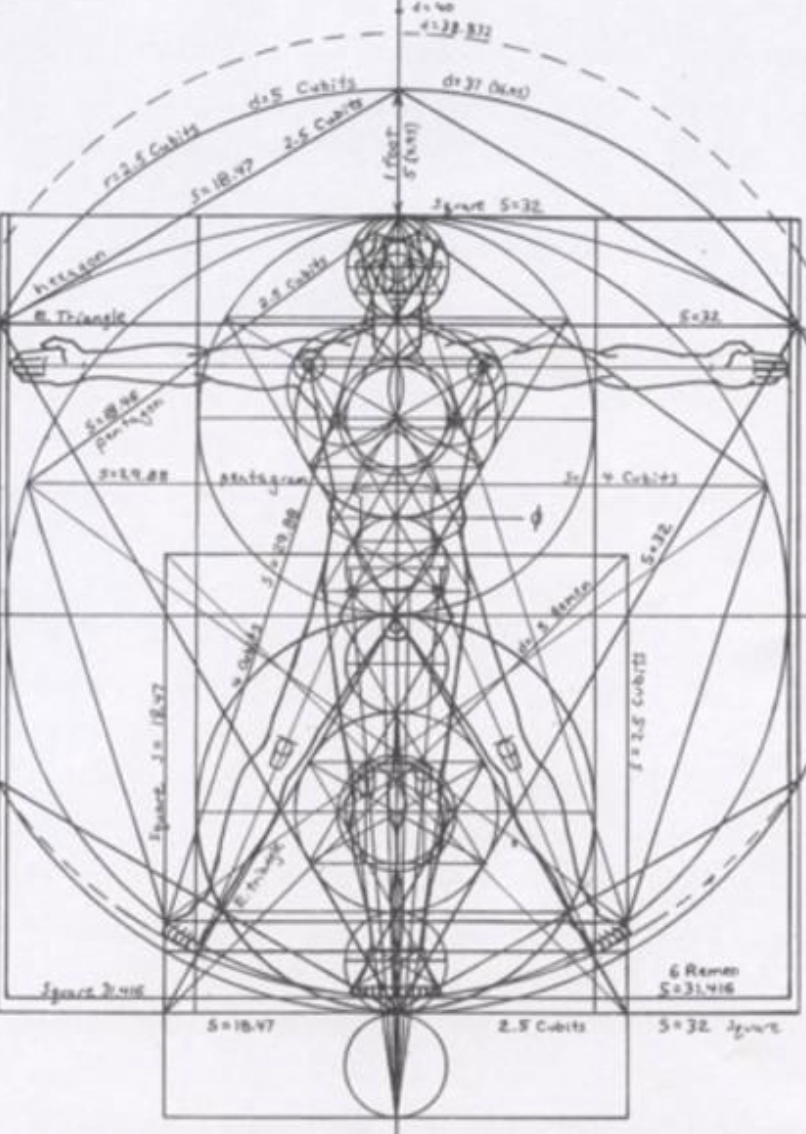 “The third problem is Man himself.  At first this means sterilization of the unfit, liquidating the backward races, and then selective breeding (eugenics).  Eventually it means a real education by stages which eventually leads to the direct manipulation of the brain - which leads to a new type of man.Feverstone says they want Mark because he can write in such a manner as to camouflage their purpose for now (propaganda) until they can say it openly.  Mark, eager to enter another inner circle, agrees to go with Feverstone and visit John Wither at the NICE for the weekend.When Mark finally arrives home, Jane surprises him with an overwhelming, teary embrace, after suffering much anxiety about her dream since she returned from the Dimbles. The next day, Jane was angry at herself for being the fluttering, tearful "little woman."  This anger spilled over as anger against Mark, who announced he was leaving for a couple days to visit the NICE at Belbury with Lord Feverstone who first visited them before whisking Mark away in his sports car.  After they left, Jane thought Feverstone had a "loud, unnatural laugh and the mouth of a shark, and no manners."  She thought him a perfect fool, shifty, and distrusted his face.  She worried he would make a fool of Mark, who could be so easily taken in. However, she worried about spending days and nights alone.  She eventually decides to see Miss Ironwood at St. Anne's as the Dimbles recommended.“As this chapter ends, we see Mark and Jane going in different directions - an analogy of their marriage.  Mark rides with Lord Feverstone in his sports car, at wild speeds, towards the NICE in Belbury (lowlands).  Jane rides in a steady train in the opposite direction towards St. Anne's (on a hill with a prominent view of the surrounding countryside) to meet with Miss Ironwood as the Dimbles recommended.”
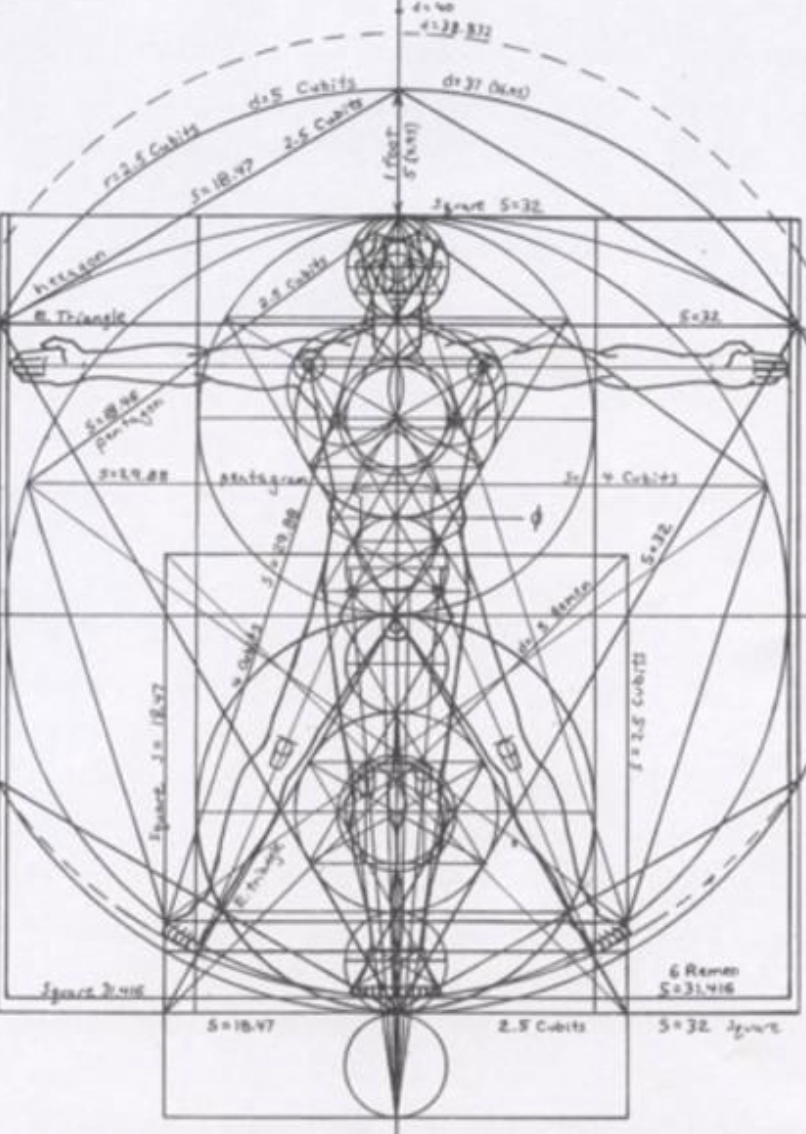 NOTES AND THEMES

--Pride and Gossip and the Inner Circle
The conversation between Mark and Feverstone is all about putting others down, condescending, and touting their own superiority. There is gossip and “two-faced” behavior, as Feverstone’s behavior is markedly different when Busby and Curry are not there. 
--Using People and Abusing Power
Both Busby and Curry are only pawns in Feverstone’s game; he is using them and laughing at them behind their backs. They are not being treated as Men made in the image of God, but as mere cogs in the accomplishment of Feverstone’s goals.
--Corruption of Language
Feverstone congratulates Mark on understanding what the NICE is all about, whereas in fact Mark has no idea what it is about and is too afraid of being classed with Busby and Curry to admit his ignorance or to ask any questions. Mark is to serve as a writer of propaganda to “camouflage” what the NICE is really doing (i.e., his job is to write lies)
--Taking Control: Masters of the Universe
Feverstone and his party want to take over the world—to create a New World Order where Man is in charge of his own destiny.
--Atheistic Utilitarian View of Man
Men without chests—merely cogs in a machine of efficiency—a new breed of Man who is an efficient animal.
--Wariness of Dependence in Marriage and Vulnerability in General
Jane deeply regrets her “weakness” and vulnerability in that one evening with Mark and seeks to regain her cold independence of equality.
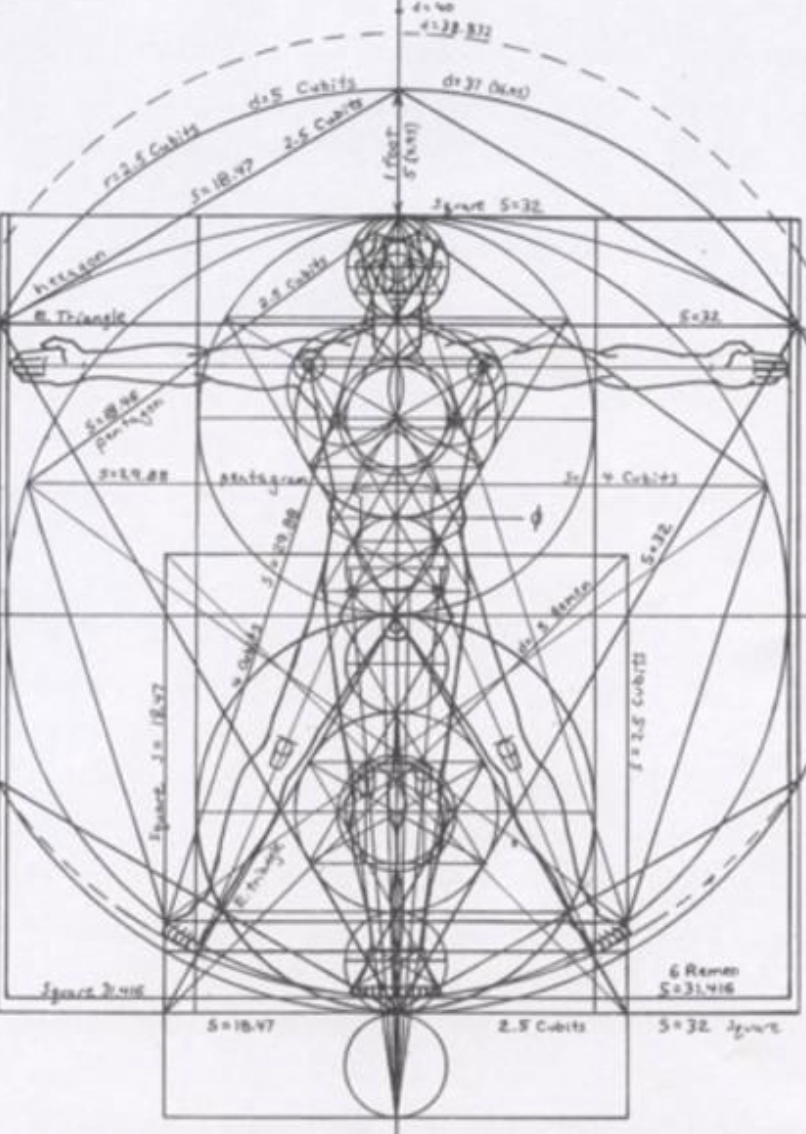 Practices of Hope and of Wisdom
Finally, brothers, whatever is true, whatever is honorable, whatever is just, whatever is pure, whatever is lovely, whatever is commendable, if there is any excellence, if there is anything worthy of praise, think about these things. What you have learned and received and heard and seen in me—practice these things, and the God of peace will be with you.—Philippians 4:8-9

Avoid gossip and putting others down. Do not let any unwholesome talk come out of your mouths, but only what
is helpful for building others up according to their needs, that it may benefit those who listen. Eph. 4:29 A perverse person stirs up conflict, and a gossip separates close friends. Proverbs 16:28 Rather, speaking the truth in love, we are to grow up in every way into him who is the head, into Christ. Eph. 4:15

2. Respect the dignity and freedom of others as made in the image of God and treat them with kindness and respect. Then God said, “Let us make man in our image, after our likeness. And let them have dominion over the fish of the sea and over the birds of the heavens and over the livestock and over all the earth and over every creeping thing that creeps on the earth.” So God created man in his own image, in the image of God he created him; male and female he created them Gen 1:26-27. Do you not know that you are God's temple and that God's Spirit dwells in you? 1 Cor.3:16 Love must be sincere. Hate what is evil; cling to what is good. 10 Be devoted to one another in love. Honor one another above yourselves. Romans 12:9-10

3. Strive to be clear and empathic communicator, using your words carefully and being clear what you mean. Resist passive aggressive language and innuendo and half-truths. 37 Let what you say be simply ‘Yes’ or ‘No’; anything more than this comes from evil. Mt 5:37 In view of what he has made us then, dear brothers, let every man be quick to listen but slow to use his tongue, and slow to lose his temper. For man’s temper is never the means of achieving God’s true goodness. James 1:19 JBP Therefore each of you must put off falsehood and speak truthfully to his neighbor, for we are all members of one another. Ephesians 4:31 And as you wish that others would do to you, do so to them. Luke 6:31
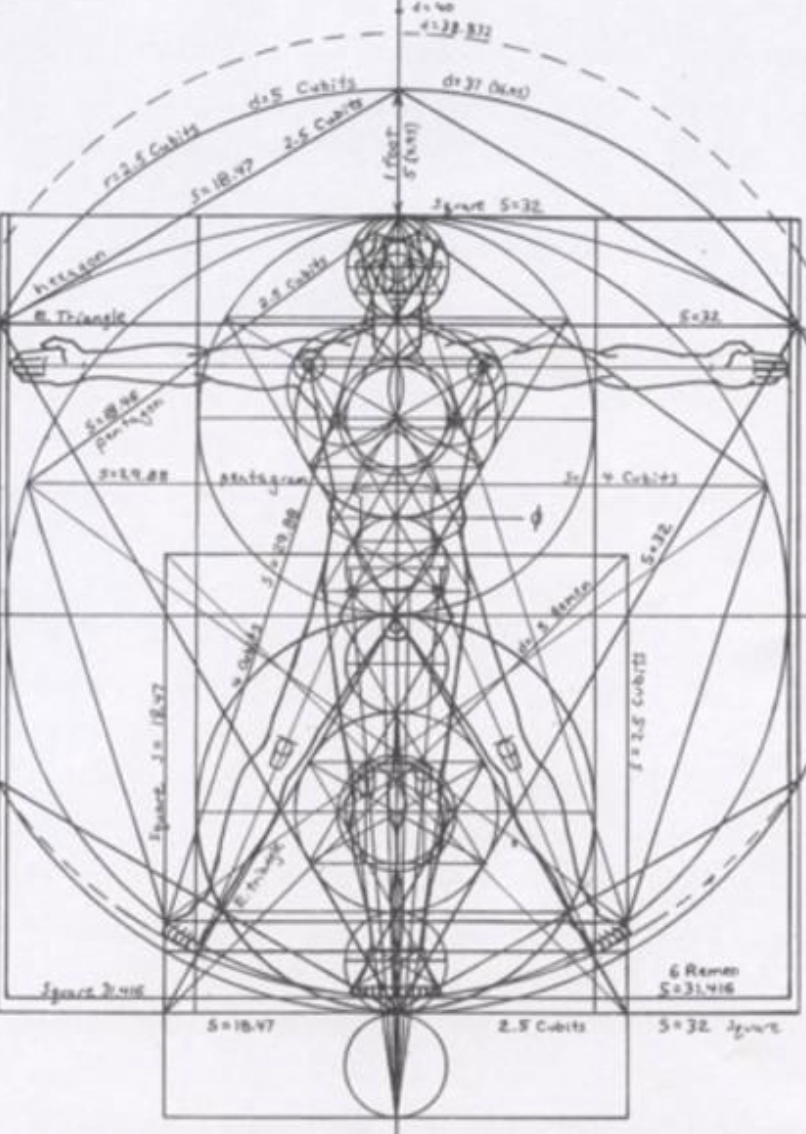 4. Embrace the fullness of what it means to be made in the image of God as a human being, the summit of God’s creation, and resist ideas and practices that seek to treat humans as animals or cogs in a machine. When I look at your heavens, the work of your fingers, the moon and the stars, which you have set in place, what is man that you are mindful of him, and the son of man that you care for him? Yet you have made him a little lower than the heavenly beings and crowned him with glory and honor. You have given him dominion over the works of your hands; you have put all things under his feet, all sheep and oxen, and also the beasts of the field, the birds of the heavens, and the fish of the sea, whatever passes along the paths of the seas.—Psalm 8
Two points of view about being human: “…one believes that men are going to live for ever, that they were created by God and so built that they can find their true and lasting happiness only by being united to God, that they have gone badly off the rails, and that obedient faith in Christ is the only way back. The other believes that men are an accidental result of the blind workings of matter, that they started as mere animals and have more or less steadily improved, that they are going to live for about seventy years, that their happiness is fully attainable by good social services and political organisations, and that everything else (e.g., vivisection, birth-control, the judicial system, education) is to be judged to be 'good' or 'bad' simply in so far as it helps or hinders that kind of 'happiness’.” --Lewis, “Man or Rabbit?”

5. Seek the Lordship of Christ in your own life and pray for His Will to be done in the world, rejecting the idea that there is any wisdom or plan superior to that of the Lord. For by him all things were created, in heaven and on earth, visible and invisible, whether thrones or dominions or rulers or authorities—all things were created through him and for him. Col. 1:16 I appeal to you therefore, brothers, by the mercies of God, to present your bodies as a living sacrifice, holy and acceptable to God, which is your spiritual worship. Do not be conformed to this world, but be transformed by the renewal of your mind, that by testing you may discern what is the will of God, what is good and acceptable and perfect. Romans 12:1-2
6. Practice vulnerabilty in key relationships, learning to share your burdens and to bear those of the ones you love. Therefore, confess your sins to one another and pray for one another, that you may be healed. The prayer of a righteous person has great power as it is working. James 5:16 Bear one another's burdens, and so fulfill the law of Christ. Gal. 6:2 But he said to me, “My grace is sufficient for you, for my power is made perfect in weakness.” Therefore, I will boast all the more gladly of my weaknesses, so that the power of Christ may rest upon me. 2 Cor. 12:9
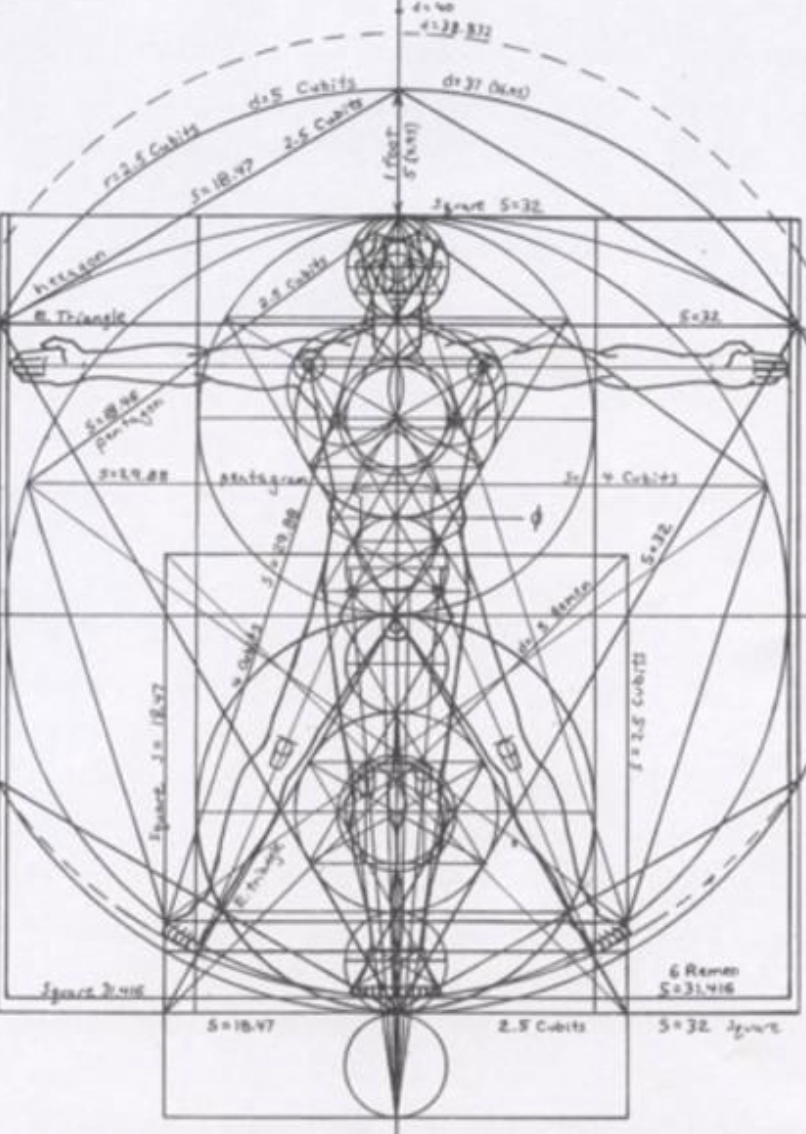 How Can I Keep from Singing?

My life flows on in endless song 
Above earth’s lamentation 
I hear the sweet though far off hymn 
That hails a new creation 
Through all the tumult and the strife 
I hear the music ringing 
It finds an echo in my soul 
How can I keep from singing 

What though my joys and comforts die 
The Lord my Savior liveth 
What though the darkness gather round 
Songs in the night He giveth 
No storm can shake my inmost calm 
While to that refuge clinging 
Since Christ is Lord of Heav’n and earth 
How can I keep from singing 

I lift mine eyes the cloud grows thin 
I see the blue above it 
And day by day this pathway smoothes 
Since first I learned to love t 
The peace of Christ makes fresh my heart 
A fountain ever springing 
All things are mine since I am His 
How can I keep from singing?
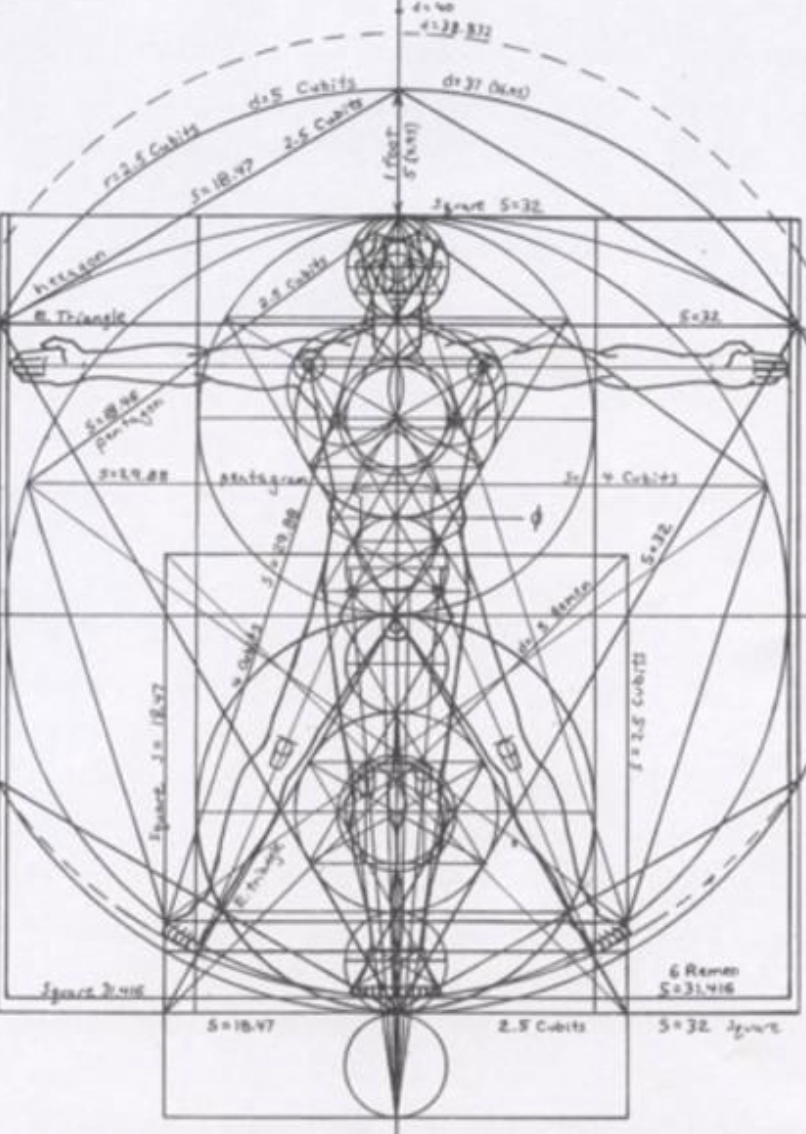 For at one time you were darkness, but now you are light in the Lord. 
Walk as children of light (for the fruit of light is found in all that is good and right and true), 
and try to discern what is pleasing to the Lord. Take no part in the unfruitful works of darkness, 
but instead expose them. For it is shameful even to speak of the things that they do in secret.  
But when anything is exposed by the light, it becomes visible, for anything that becomes visible is light. 
Therefore it says, “Awake, O sleeper, and arise from the dead, 
and Christ will shine on you.”

Look carefully then how you walk, not as unwise but as wise, 
making the best use of the time, because the days are evil. Therefore do not be foolish, 
but understand what the will of the Lord is. 

Ephesians 5: 8-17
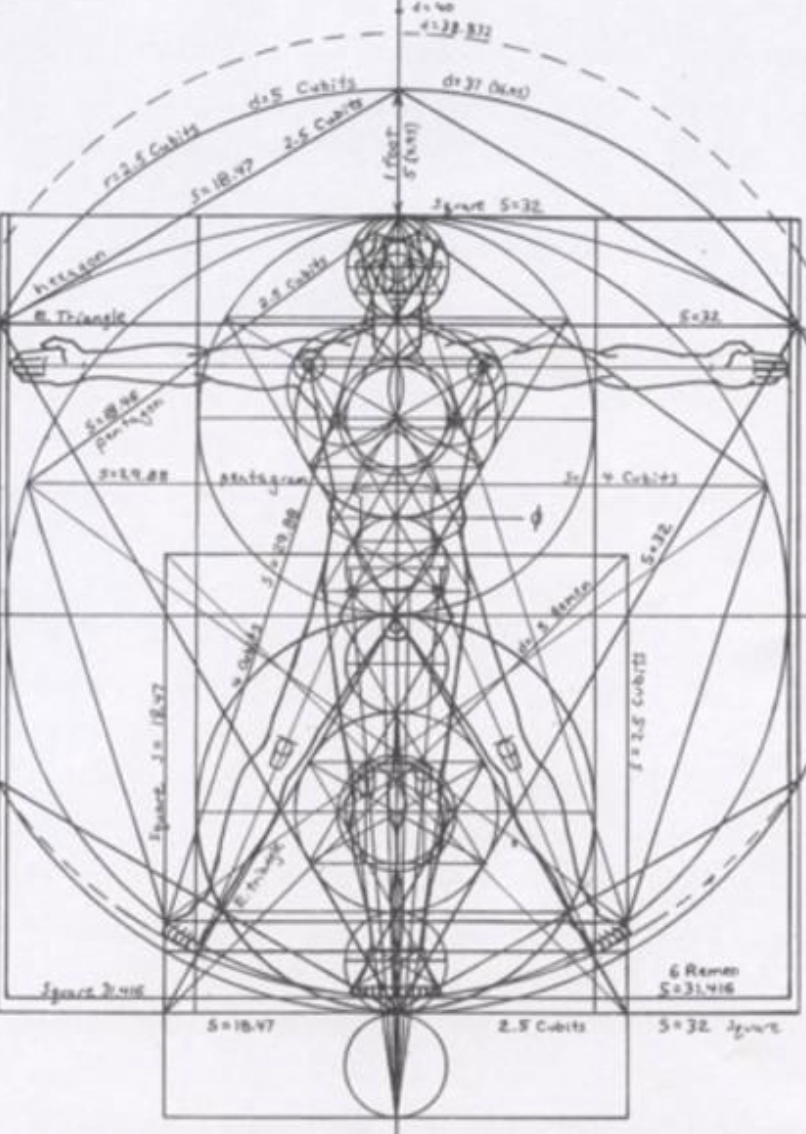